МОДЕЛЬпрограммы внеурочной деятельности старшей школы«Движение ПРО: принимай решения осознанно» МАОУ «Юго-Камская средняя школа»в рамках реализации межмуниципального проекта«Инновационно-образовательные модели внеурочной деятельности старшей школы»
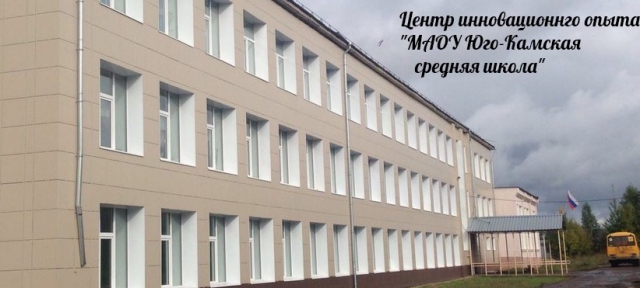 Автор(ы) разработчик(и):
                                                                                      Бурачкова Ольга Николаевна,
                                                                                      заместитель директора по УВР,
                                                                                      Мальцева Наталья Михайловна,
                                                                                       заместитель директора по УВР,
                                                                                      Беляева Виктория Александровна,
                                                                                      педагог-психолог
Теоретическое обоснование модели
Опираясь на научные исследования Павла Лукши о формировании навыков будущего, или так называемых «прикладных навыков», необходимых для работы в новом сложном мире, мы, вслед за автором, исходим из того, что стратегия образования старшей школы должна быть «направлена не только на передачу и развитие навыков, но и на всестороннюю поддержку становления человека как полноценного автора своей жизни» [http://arzumanyan.com.ru/files/2017/wsdoklad_12_okt_rus.pdf
Способность человека быть успешным и эффективным в этом мире определяется сегодня фундаментальными аспектами человеческой личности, её глубинными установками, которые, согласно современным исследованиям человеческого потенциала, могут быть изменены или приобретены в любом возрасте. Эти идеи  определяют и логику обучения навыкам: от внутренней позиции – к внешней, подчеркивая тем самым важность ключевой способности личности – её ПРОактивности.
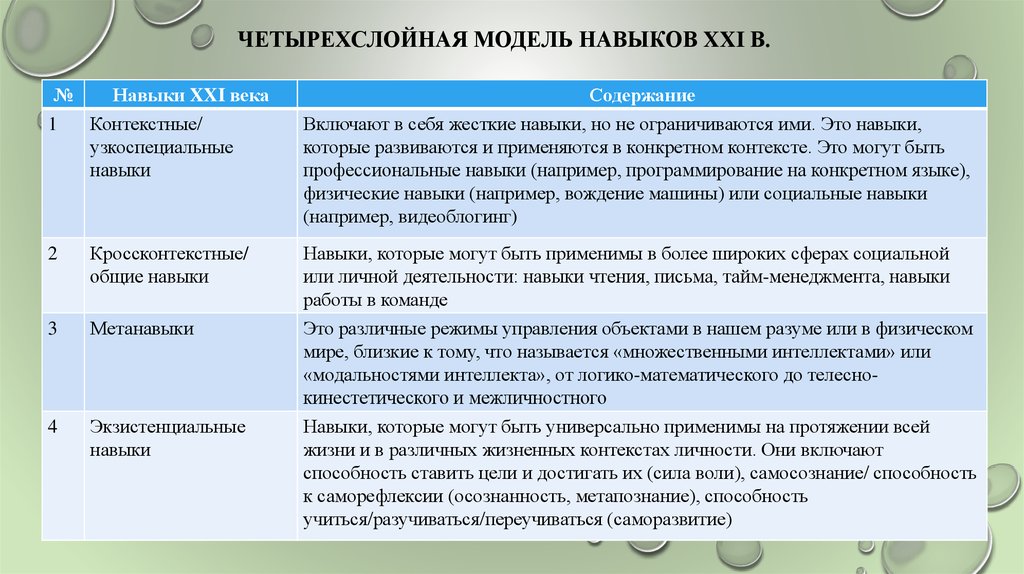 В основе институциональной модели внеурочной деятельности лежат 3 тематических образовательных модуля, представленных в виде кластера. Каждый образовательный кластер включает группы взаимосвязанных форм внеурочной деятельности, объединенных общей темой. Данная таблица поясняет взаимосвязь образовательного кластера –результатов по ФГОС СОО -  «четырехслойной модели навыков».
Принципы
Цель: Освоение старшеклассниками навыков создания и реализации собственных идей, жизненных планов «образования через всю жизнь», ответственности за личный выбор в процессе рефлексивно-образовательных практик воспитательного пространства школы, способствующих становлению проактивной личности обучающихся.Задачи: 1. Определить содержание и формы новых продуктивных практик в структуре образовательных кластеров. 2. Вовлечь старшеклассников в выбор рефлексивно-образовательной деятельности кластеров, развивающих необходимые им навыки.3. Организовать сетевое сотрудничество и социальное партнёрство в социокультурной среде школы, в т. ч. с производственными предприятиями, учреждениями образования, культуры, спорта, родителями и др.4. Разработать и апробировать систему мониторинга сформированных навыков.
Рефлексивно-образовательные практики воспитательного пространства старшей школы
Большая психологическая игра
Единый метапредметный день
Инженерные кейсы 
Деловая игра «Карьерный трансформер» 
 Рефлексивные сессии
Тренинги личностного роста
Лабораторные практикумы
PROдвижение профессии (акция)
Профессиональные пробы и практики
«Личностное образование»
ЭН
- курс «Индивидуальное проектирование» и рефлексивные сессии (после защиты) - проводит психолог;
- кратковременные  курсы по темам: «Практики внимательности и осознанности», «Как привести в гармонию физическое и психологическое здоровье?», «Формирование метапозиции в решении проблем»;
- тренинги личностного роста и развития стрессоустойчивости
Метапредметные дни
Большие психологические игры
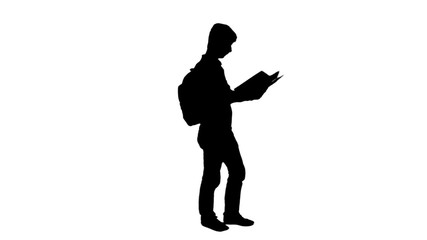 «Открытое образование»
«Метаобразование»
КН
ККН
-профильные занятия по углубленному изучению некоторых предметов, лабораторные практикумы  (ресурсный центр «Шаг в будущее);
-практико-ориентированное обучение с применением проектных методик и решение детьми реальных инженерных кейсов и изобретательских задач («Кванториум Фотоника»);
- профессиональные пробы и практики в местном сообществе;
-участие в программе довузовской подготовки в ПНИПУ(по договору)
- массовые открытые онлайн курсы МООС (по выбору)
- курсы, поддерживающие профиль (технологический, социально-экономический, гуманитарный, естественно-научный, универсальный)
- программы воспитания и социализации(работа в команде)
PROдвижение профессий
Основные результаты и критерии результативности
Ключевые понятия
Проактивная личность – принимающая ответственность за себя и свою жизнь, использующая свое право  и возможность свободно выбирать, осознающая  свои глубинные ценности и цели.
Метаобразование определяется как формирование целостного понимания старшеклассниками своего места, профессии, роли и образа жизни в современном мире, Можно рассматривать как методологию непрерывного образования и воспитания.
 Контекстные/узкоспециальные навыки - навыки,  которые развиваются и применяются в конкретном контексте. Профессиональные навыки (программирование на конкретном языке), физические навыки (например, вождение машины) или социальные навыки (например, видеоблокинг).
Кроссконтекстные навыки - навыки, которые можно применять в более широких сферах социальной или личной деятельности: навыки чтения, письма, тайм-менеджмента, навыки работы в команде.
 Экзистенциальные навыки – навыки, которые можно универсально применять на протяжении всей жизни и в реальных жизненных контекстах личности. Они включают способность ставить цели и достигать их (сила воли), самосознание/способность саморефлексии (осознанность, метапознание), способность учиться/ разучиваться/ переучиваться (саморазвитие).
Образовательный кластер – гибкий тематический образовательный модуль, включающий группы взаимосвязанных форм внеурочной деятельности для решения определенных задач и достижения конкретного результата (продукта).
Большая психологическая игра — это целостное, законченное действие, самостоятельное с точки зрения целей и задач, имеющее свою внутреннюю систему целей и правил, задающее определенные требования к системе отношений между участниками, достаточно продолжительное по времени.
Образовательный кластер – гибкий тематический образовательный модуль, включающий группы взаимосвязанных форм внеурочной деятельности для решения определенных задач и достижения конкретного результата (продукта).